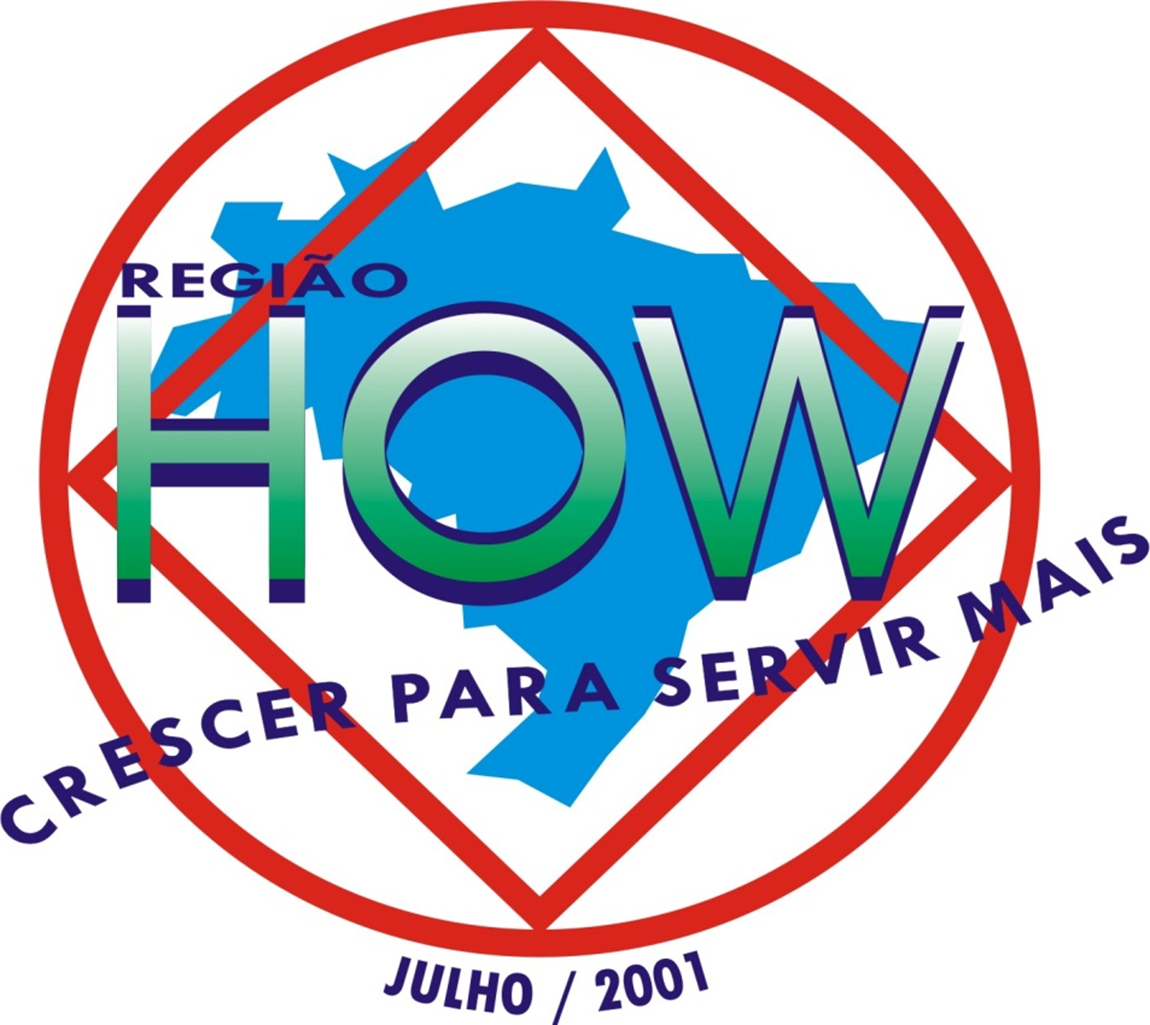 Histórias
Em julho do ano de 2001 começou um estudo na cidade de Campinas-SP para a formação de uma nova estrutura de serviço, conhecida como núcleo.
HOW
Os três princípios básicos são: honestidade, boa vontade e mente aberta. É COMO (How (como), original em inglês, são iniciais de honestidade, mente aberta e boa vontade).
Texto Básico Capítulo 9  - Só Por Hoje Viver o Programa
Histórias
Em maio de 2002 aconteceu a 1º reunião do núcleo HOW.A primeira formação contou com 6 CSA’s 

Anhanguera
Caminho da serra
Centro Oeste Paulista 
Interior Paulista
Limite
Mantiqueira 
Sul de minas
                                        Total de 107 grupos
Histórias
No dia 11/08/2003 criou-se o escritório do núcleo HOW em Campinas-Sp.
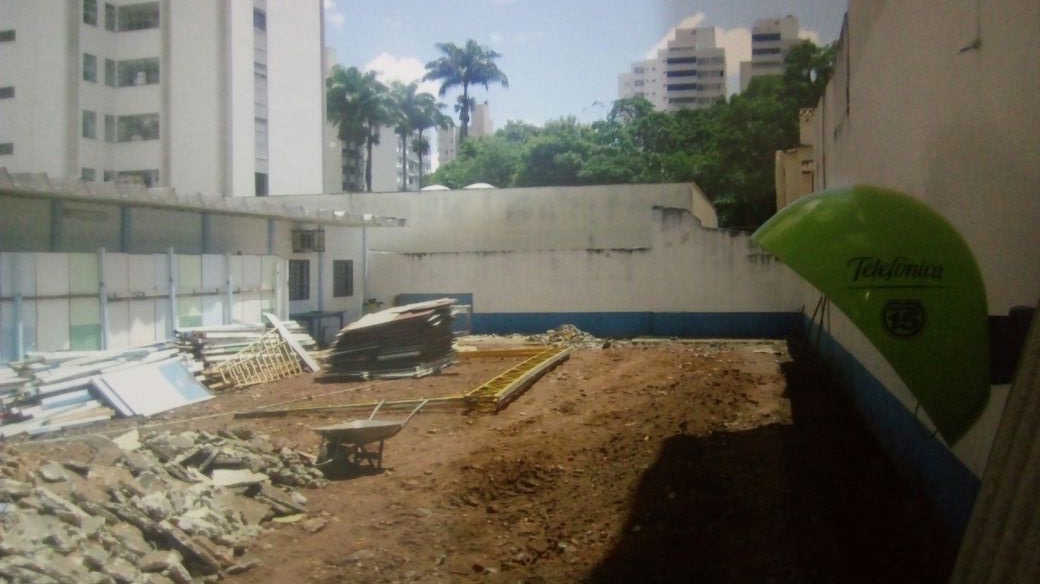 Histórias
No final de 2005 tínhamos 9 CSA’s e aproximadamente 133 grupos.

No final de 2008 já tínhamos 13 CSA’s no núcleo HOW e 150 grupos
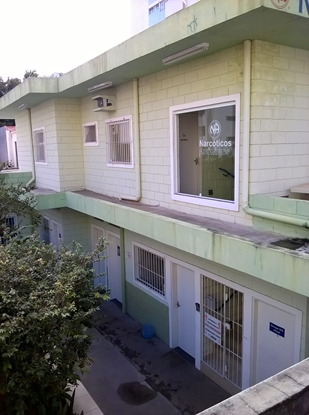 Histórias
No ano de 2009 o Núcleo passa a ser Região HOW.

Implantação do 0800 foi ativada no dia 24/10/2011

No final de 2011 a Região HOW contava com 19 CSA’s
Histórias
No ano de 2016 a Região HOW Brasil foi assentada na conferência de serviços mundiais.
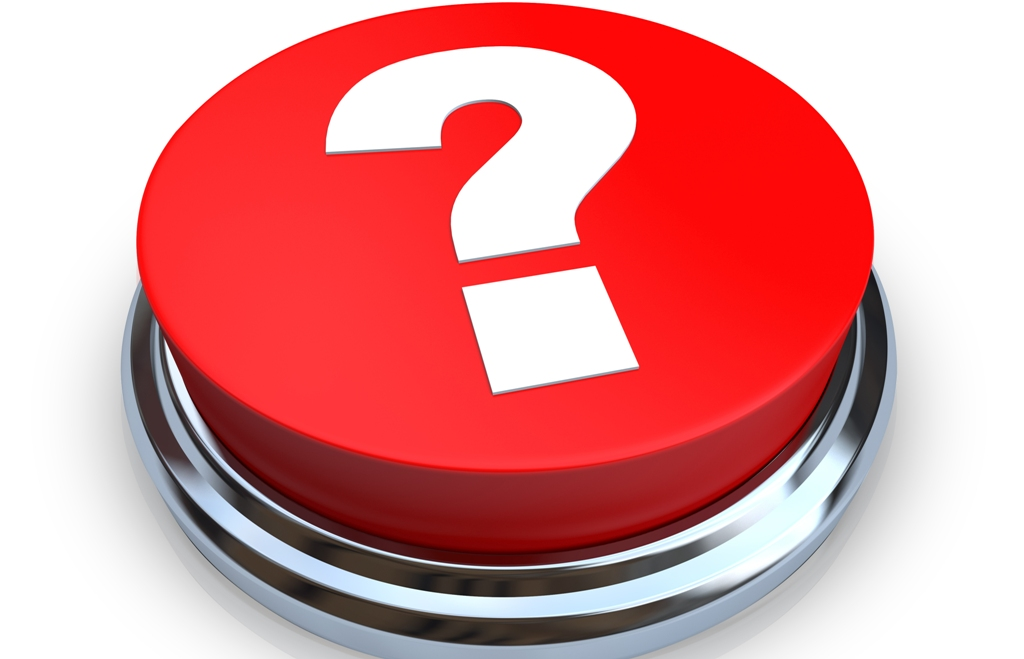 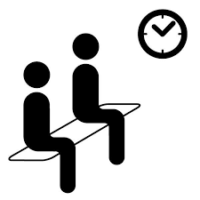 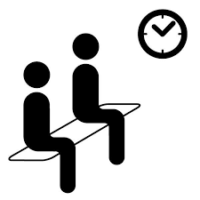 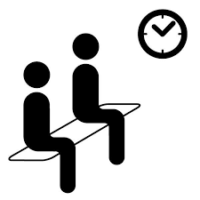 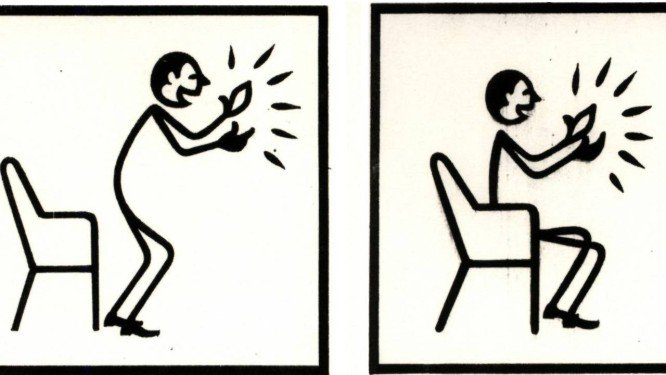 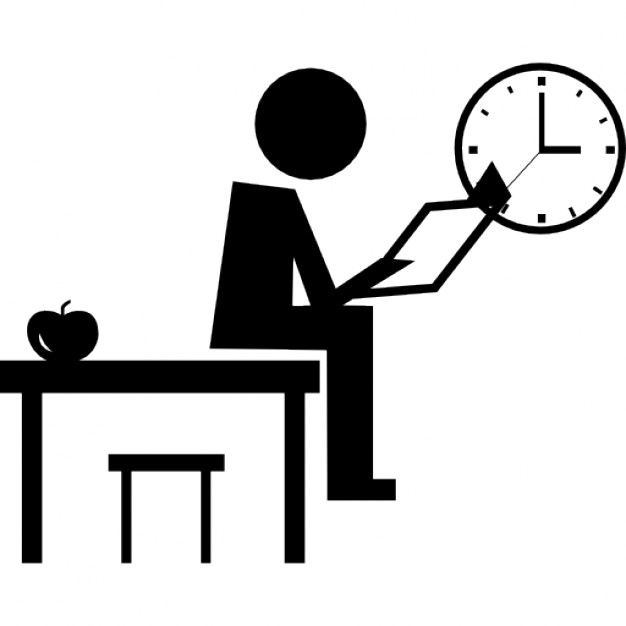 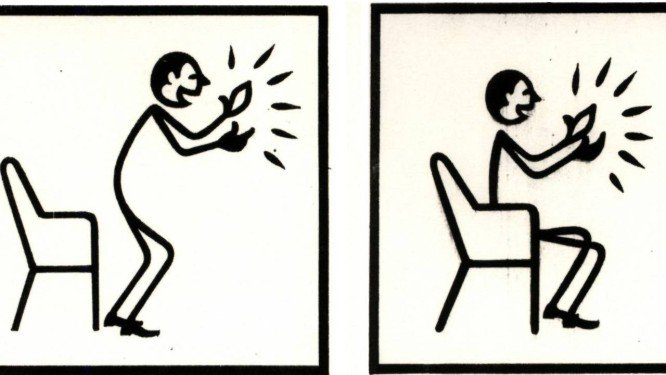 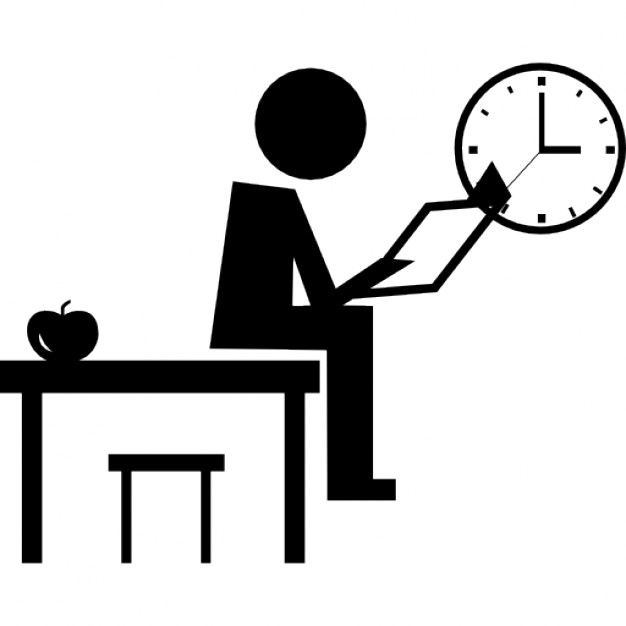 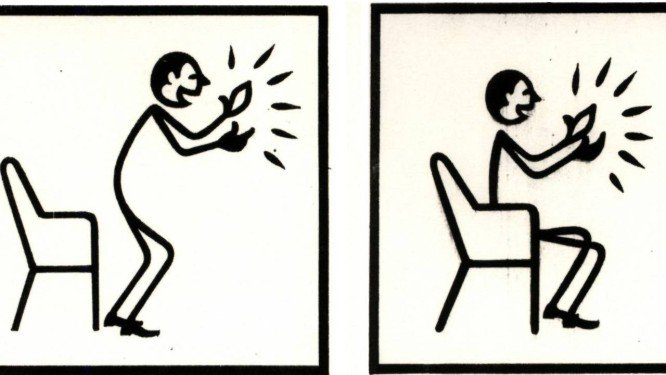 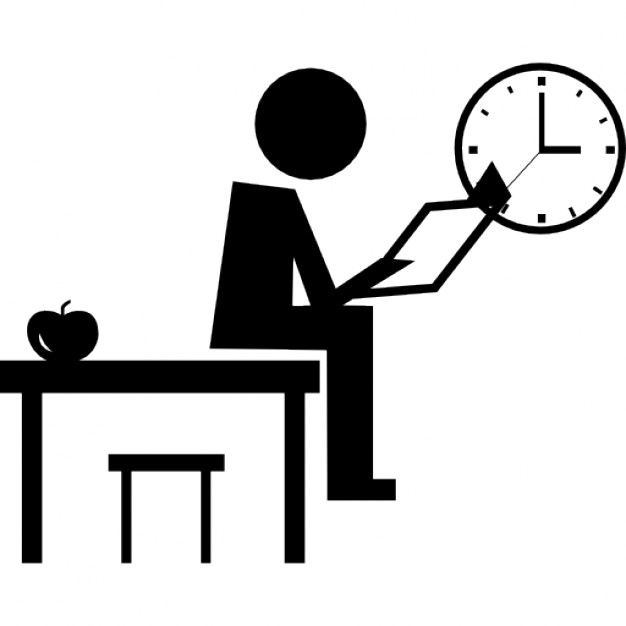 GRUPOS
GRUPOS
GRUPOS
GRUPOS
GRUPOS
GRUPOS
GRUPOS
GRUPOS
GRUPOS
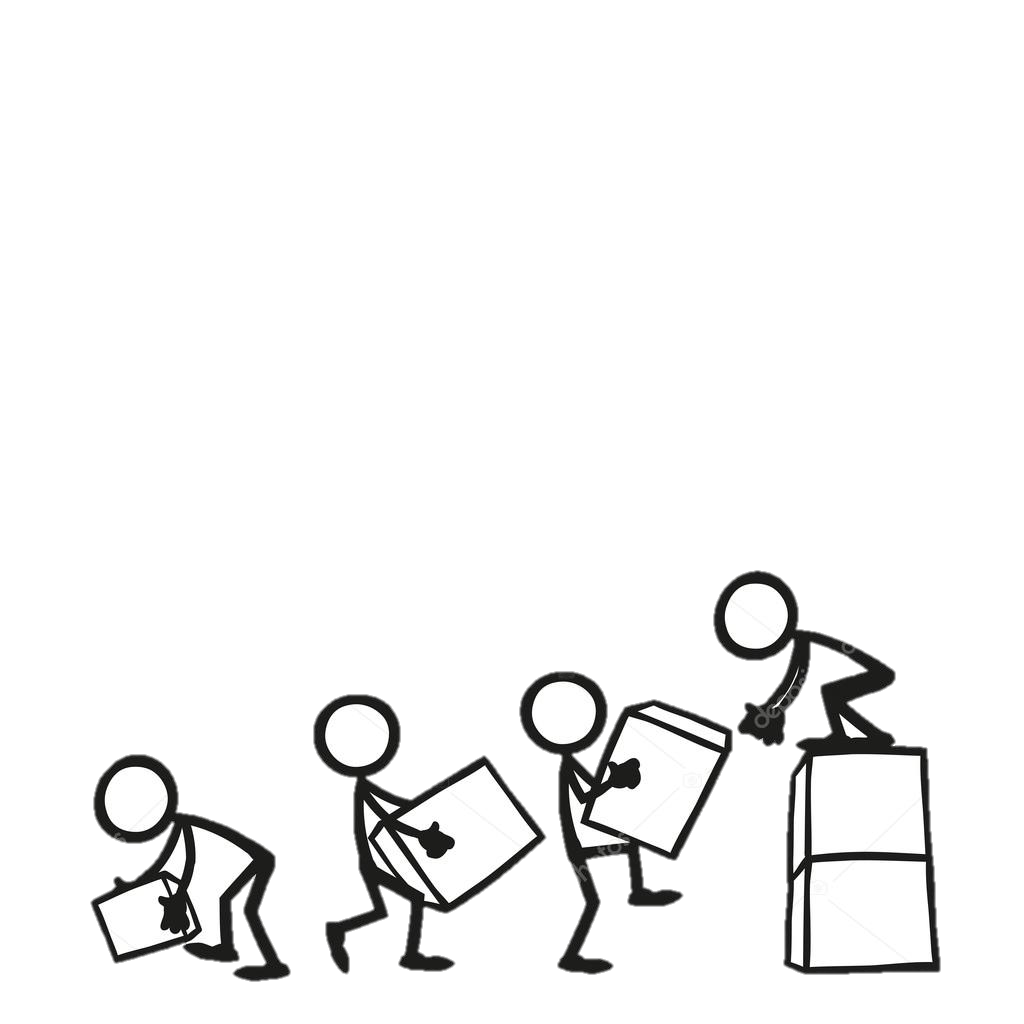 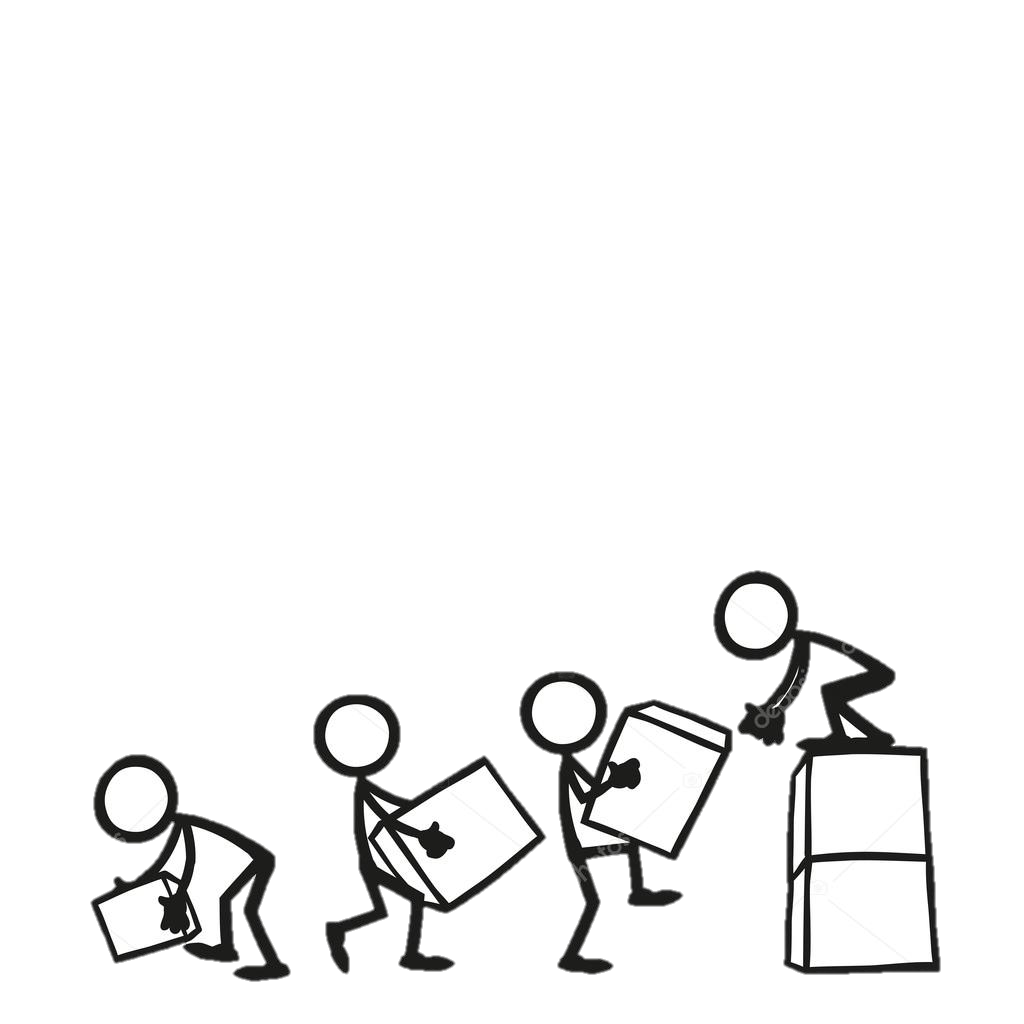 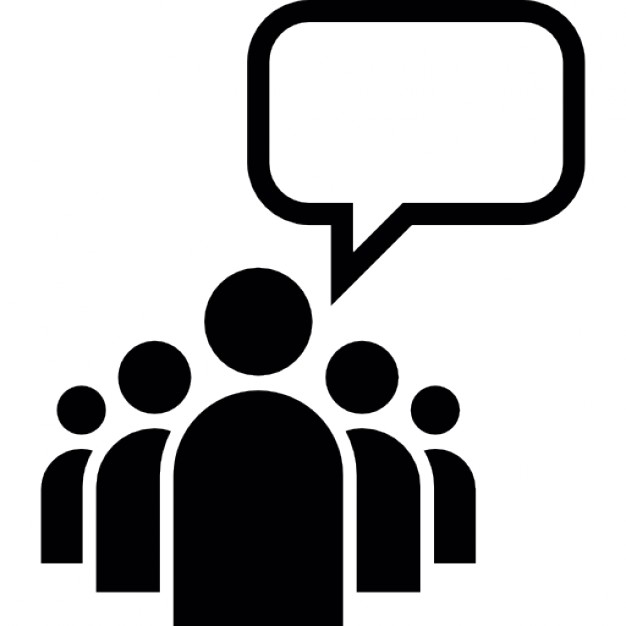 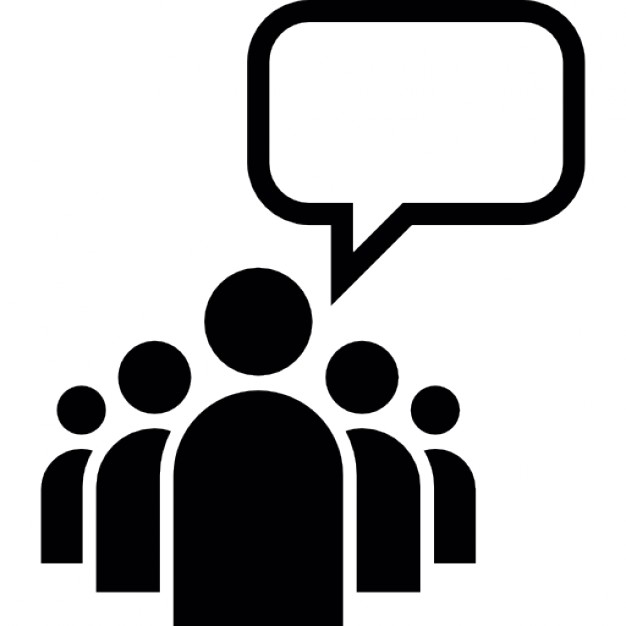 CSA’S
CSA’S
CSA’S
88 Grupos
277 Reuniões
250 Grupos
655 Reuniões
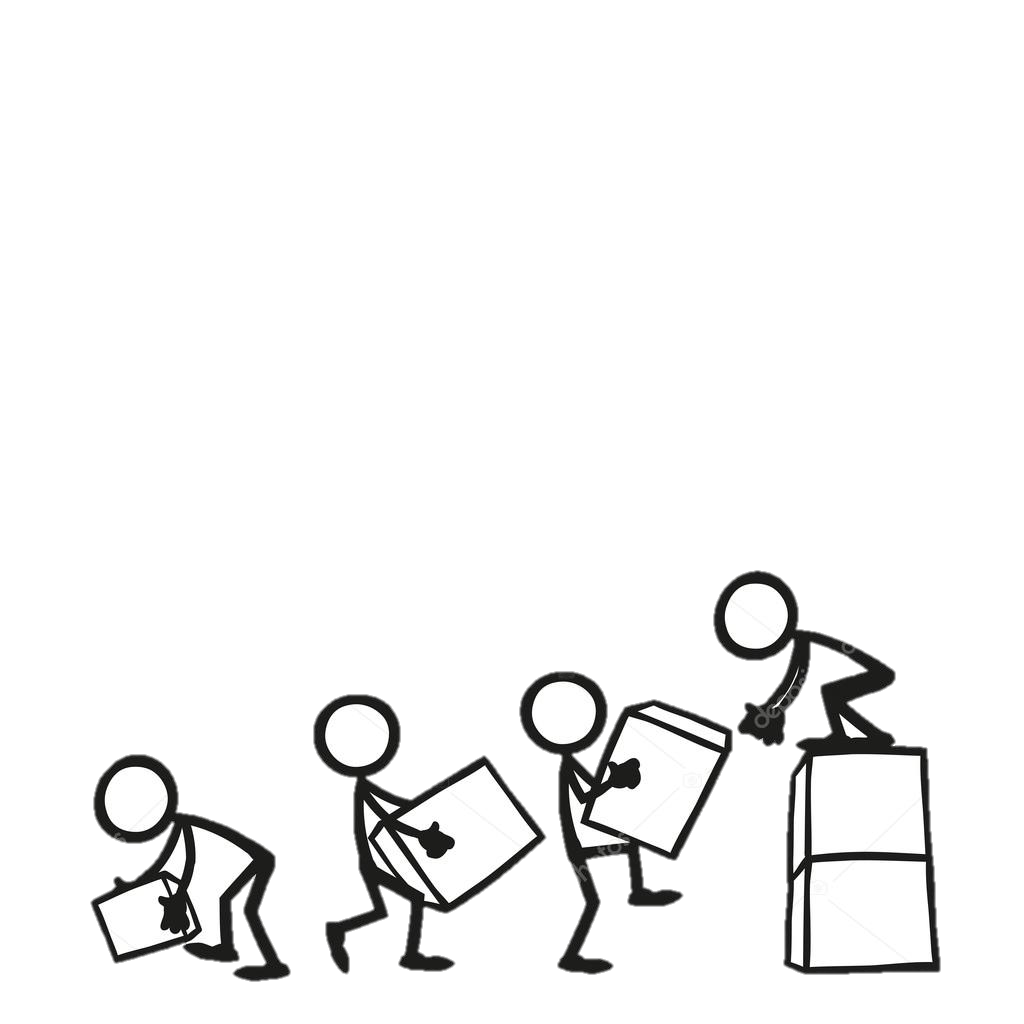 NÚCLEO’S
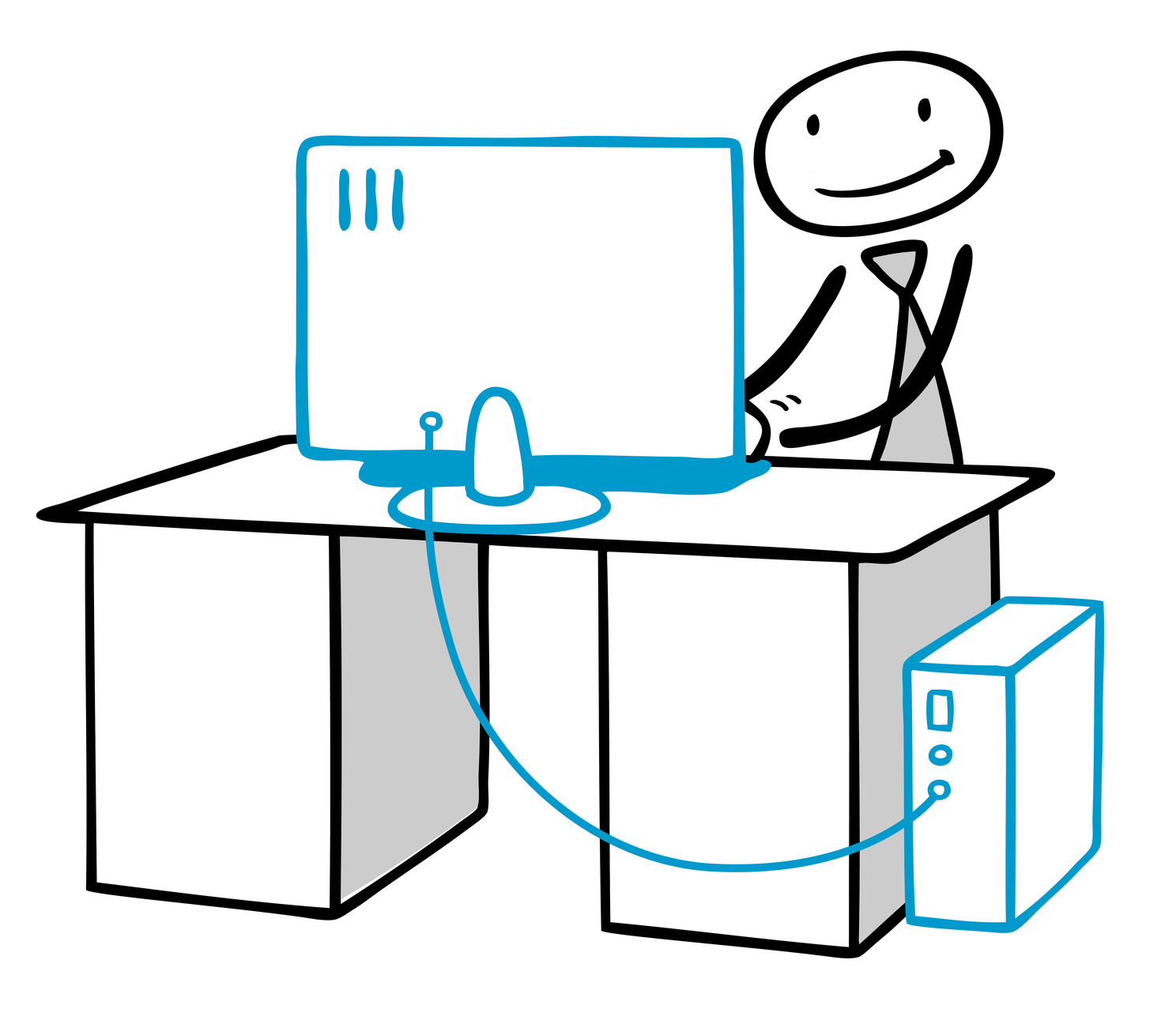 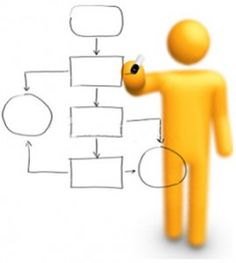 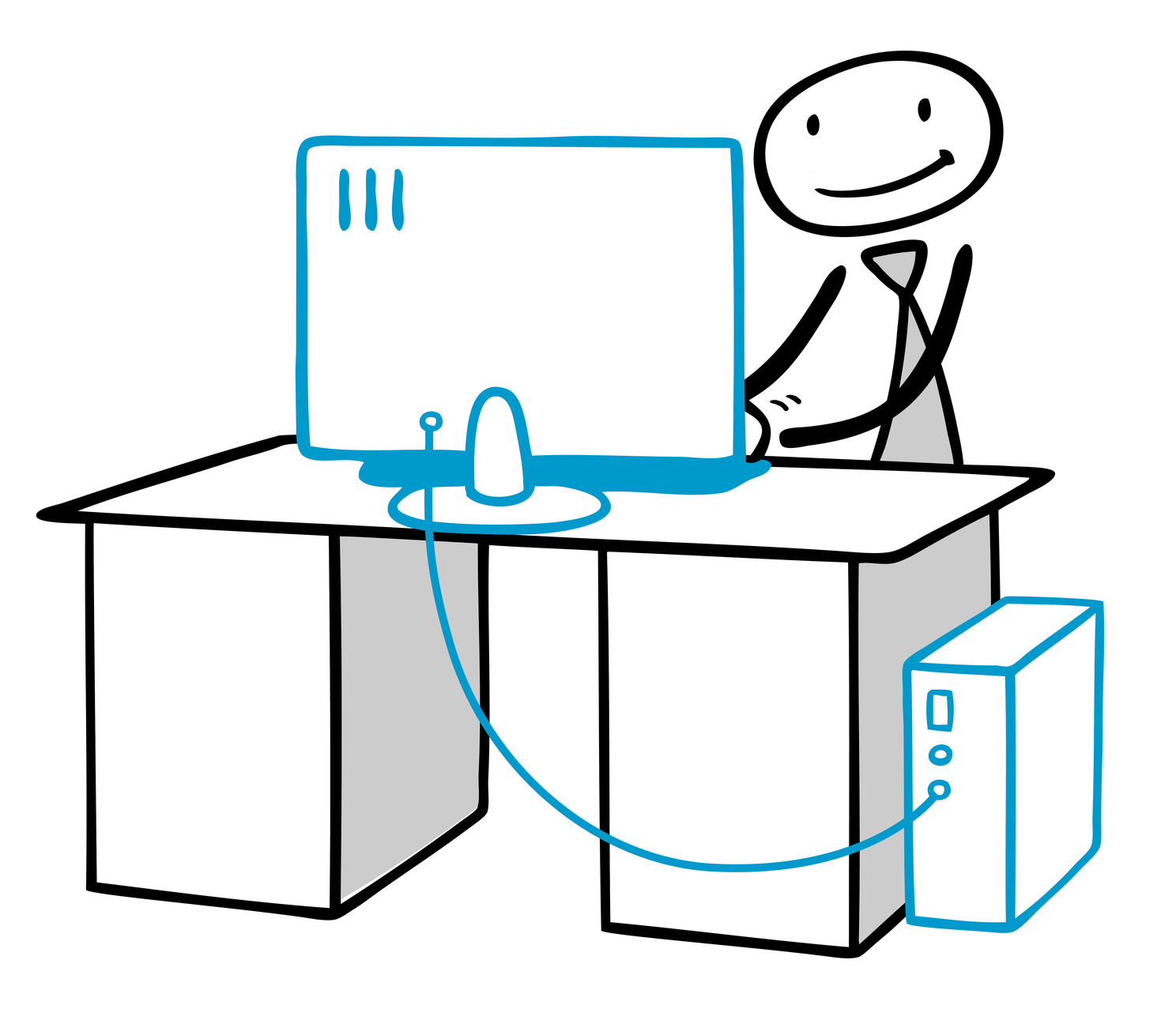 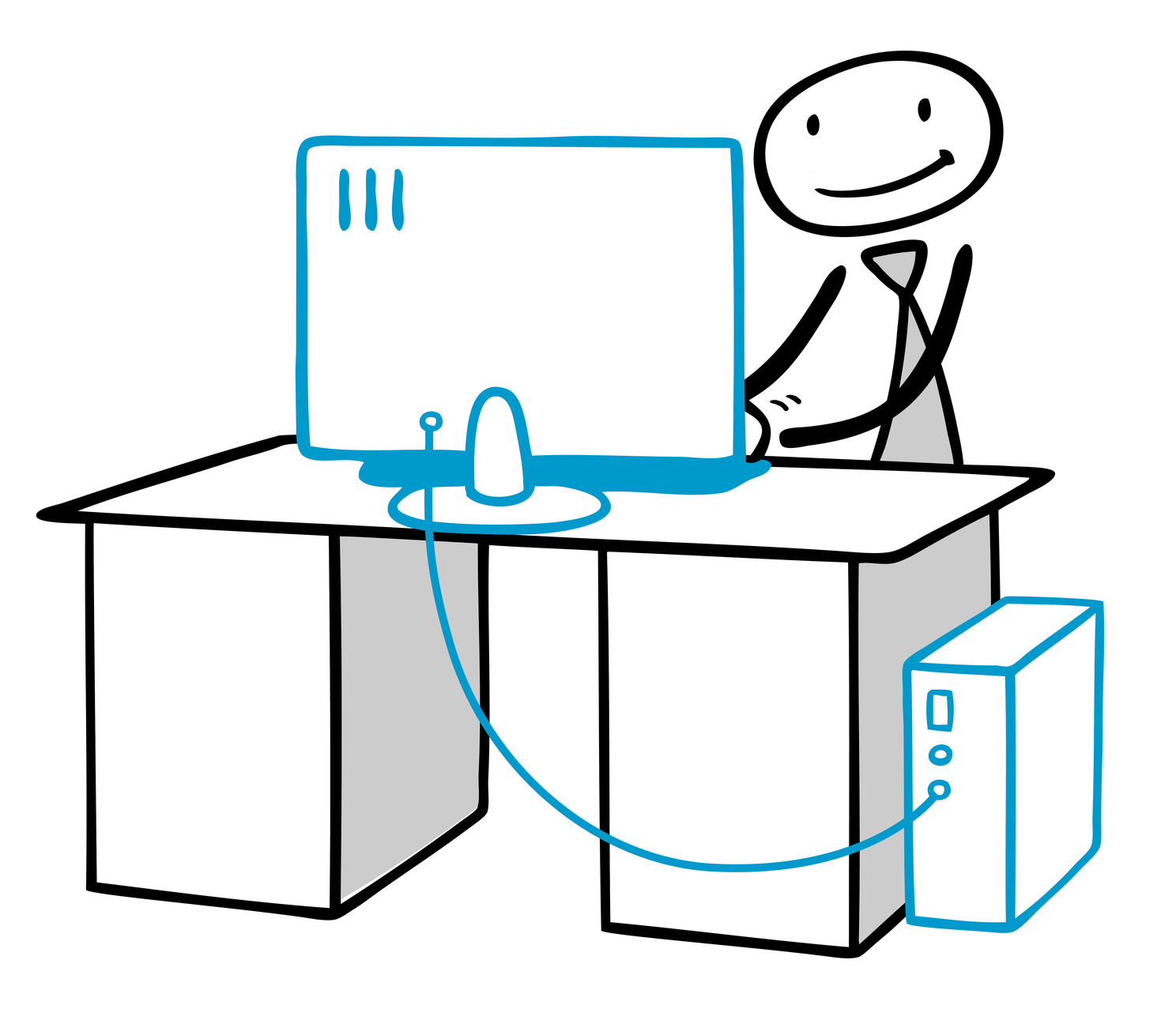 Sub Comitês 
Hospitais e Instituições
Informação ao Público
Relações Públicas 
Longo Alcance
Linha de Ajuda
Eventos
Materiais 
Revisão e Tradução 
Grupos de Trabalhos
CSR HOW BRASIL – ASR HOW BRASIL
932 Reuniões
338 Grupos
ABNA
NAWS
Serviços Mundiais
WCNA
Convenção Mundial
WB
Quadro Mundial
WSC
Conferência  Mundial
WSO
Escritório Mundial
ONDE FICA A REGIÃO HOW BRASIL...
4 Estados realizando reuniões em 199 cidades.
169 cidades no Estado de São Paulo.
16 cidades no Estado Minas Gerais.
13 cidades no Estado do Mato Grosso do Sul.
1 Cidade no Estado do Paraná.
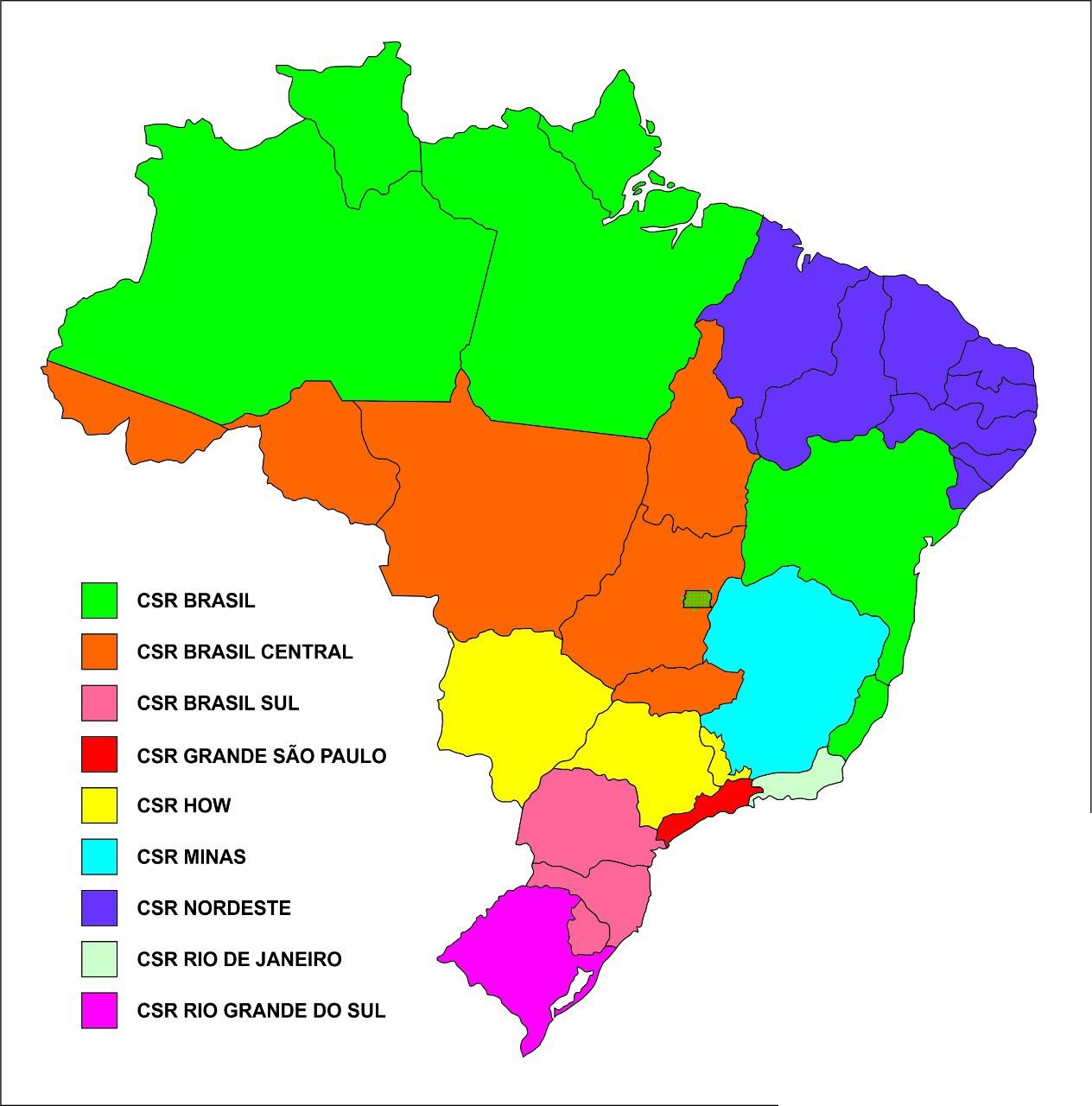 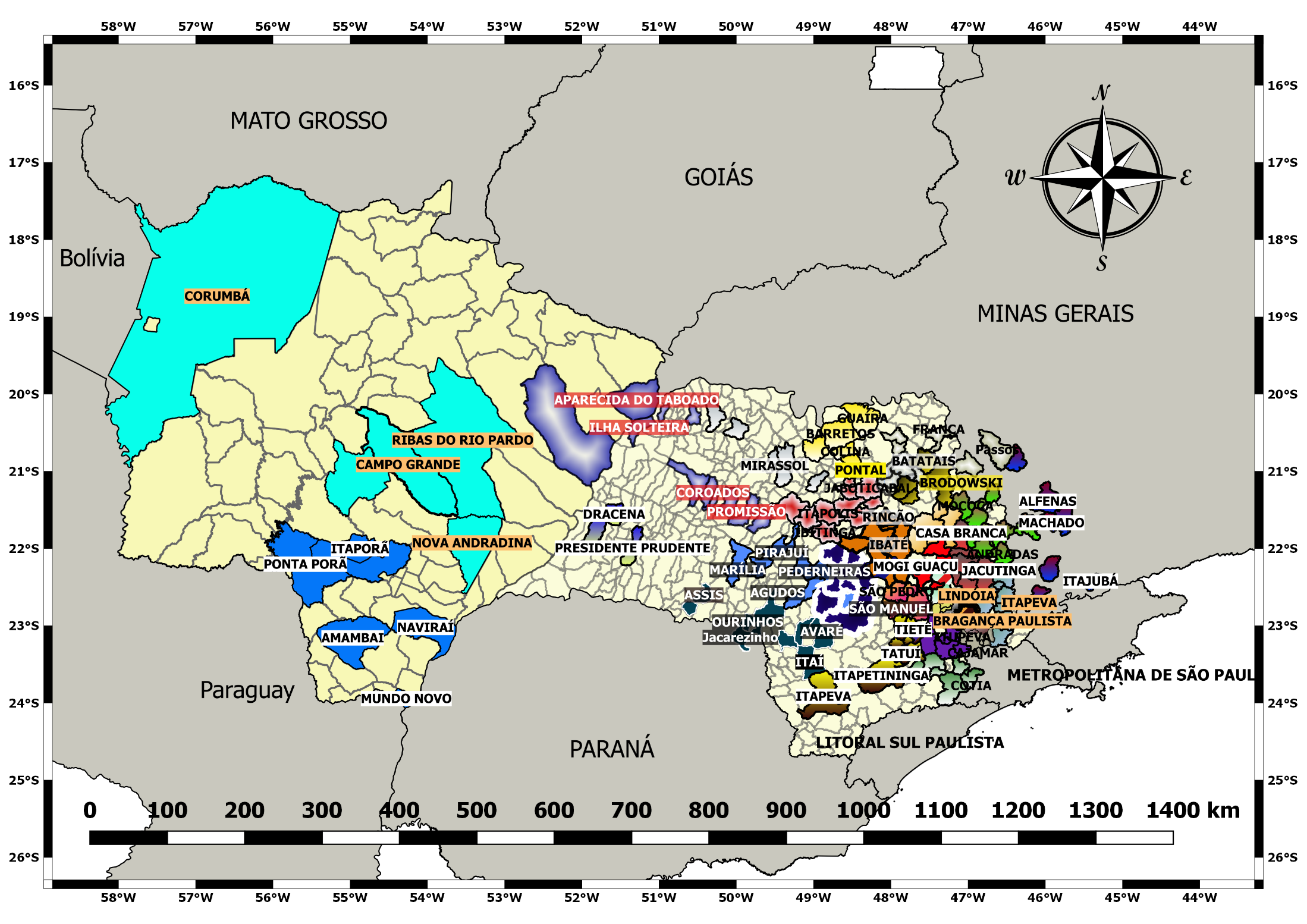 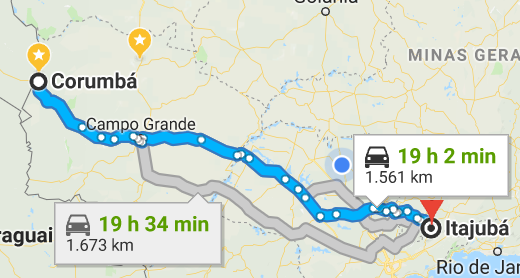 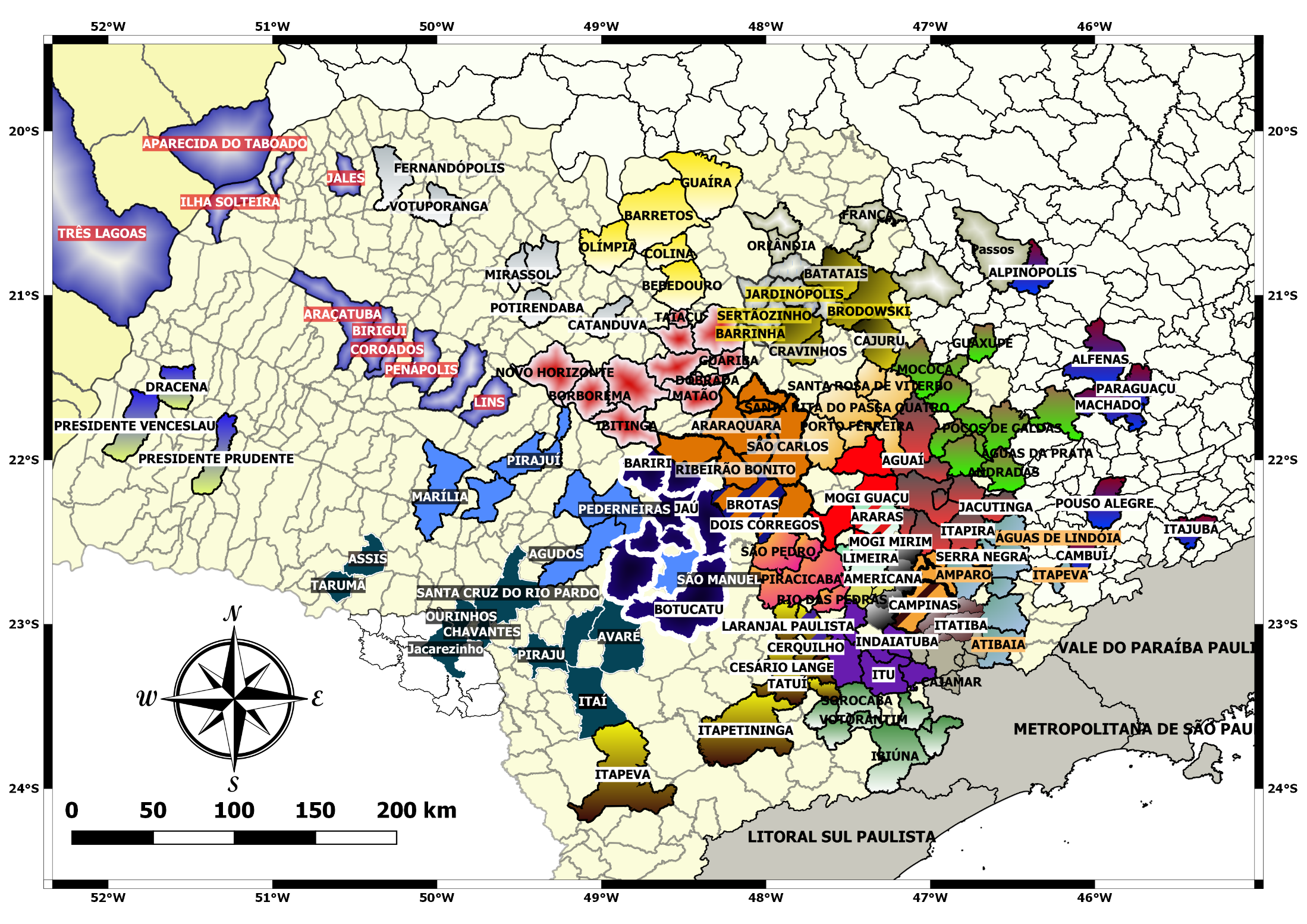 Núcleo Viva NA
Presente em 41 Cidades
Composto por 5 CSA’S 
54 Grupos 
148 Reuniões por Semana
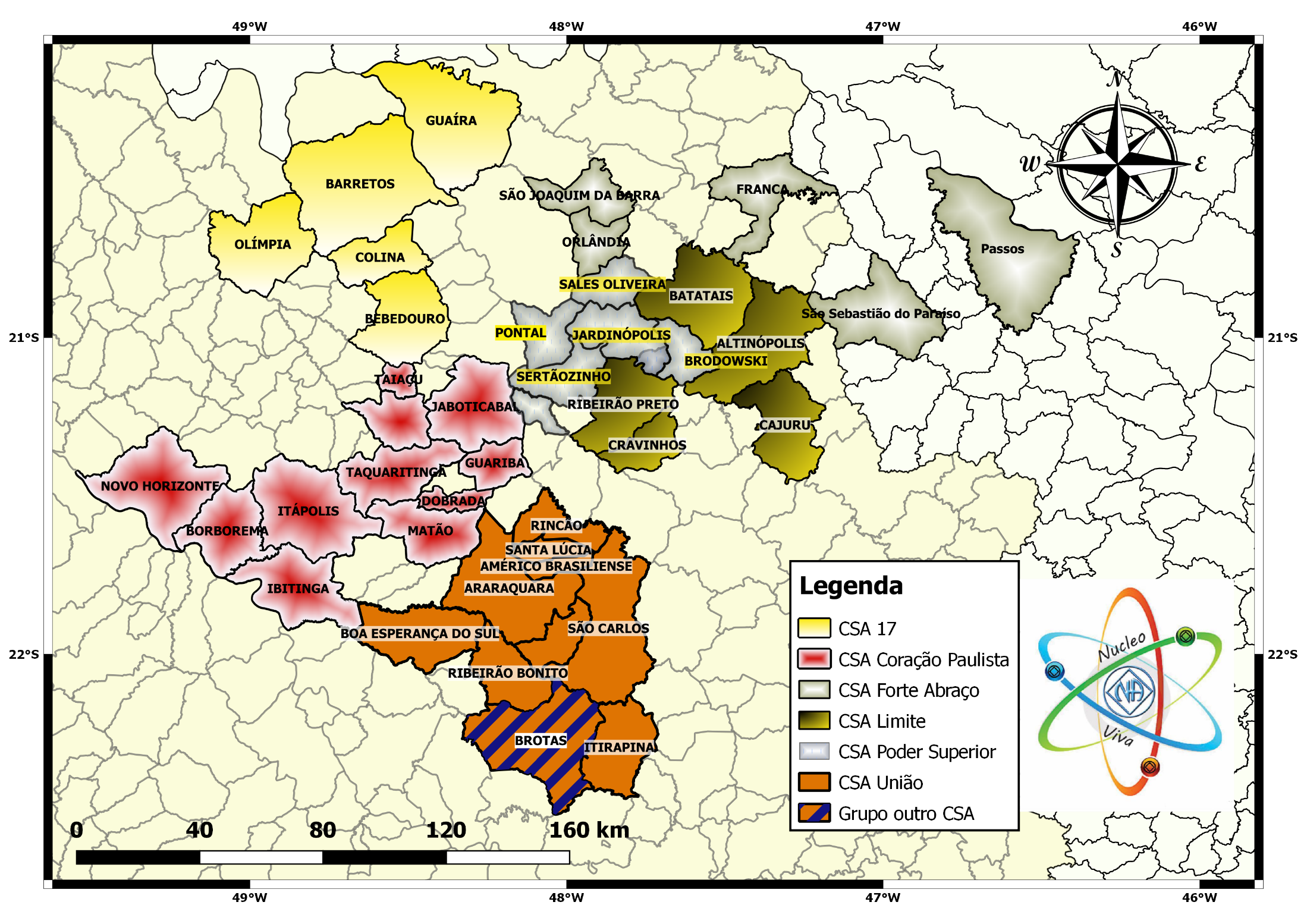 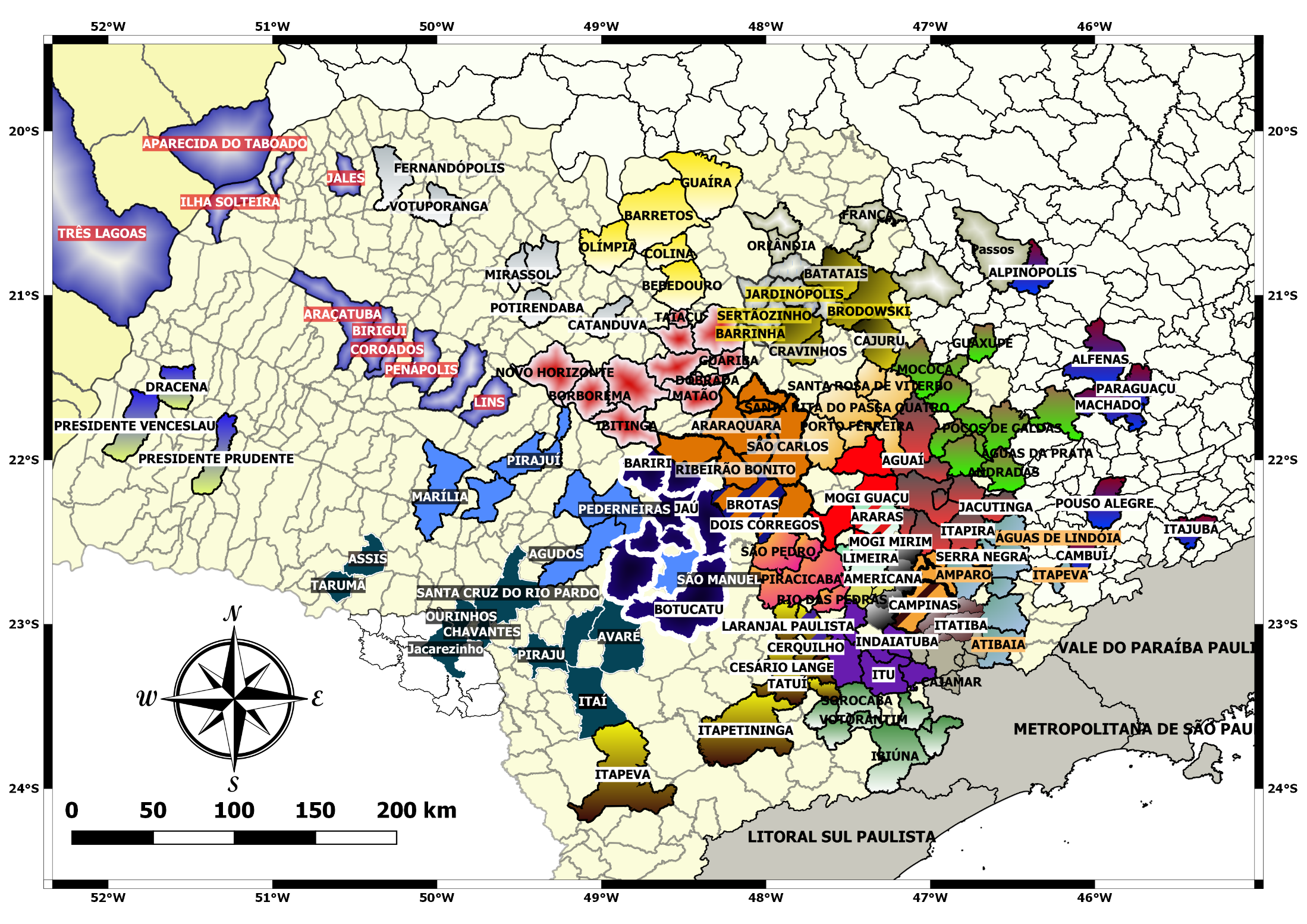 Núcleo Aliança Paulista
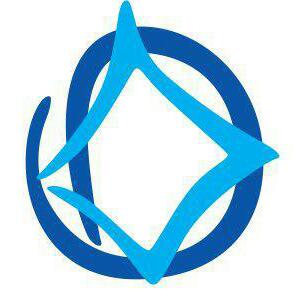 Presente em 35 Cidades
Composto por 5 CSA’S 
60 Grupos 
150 Reuniões por Semana
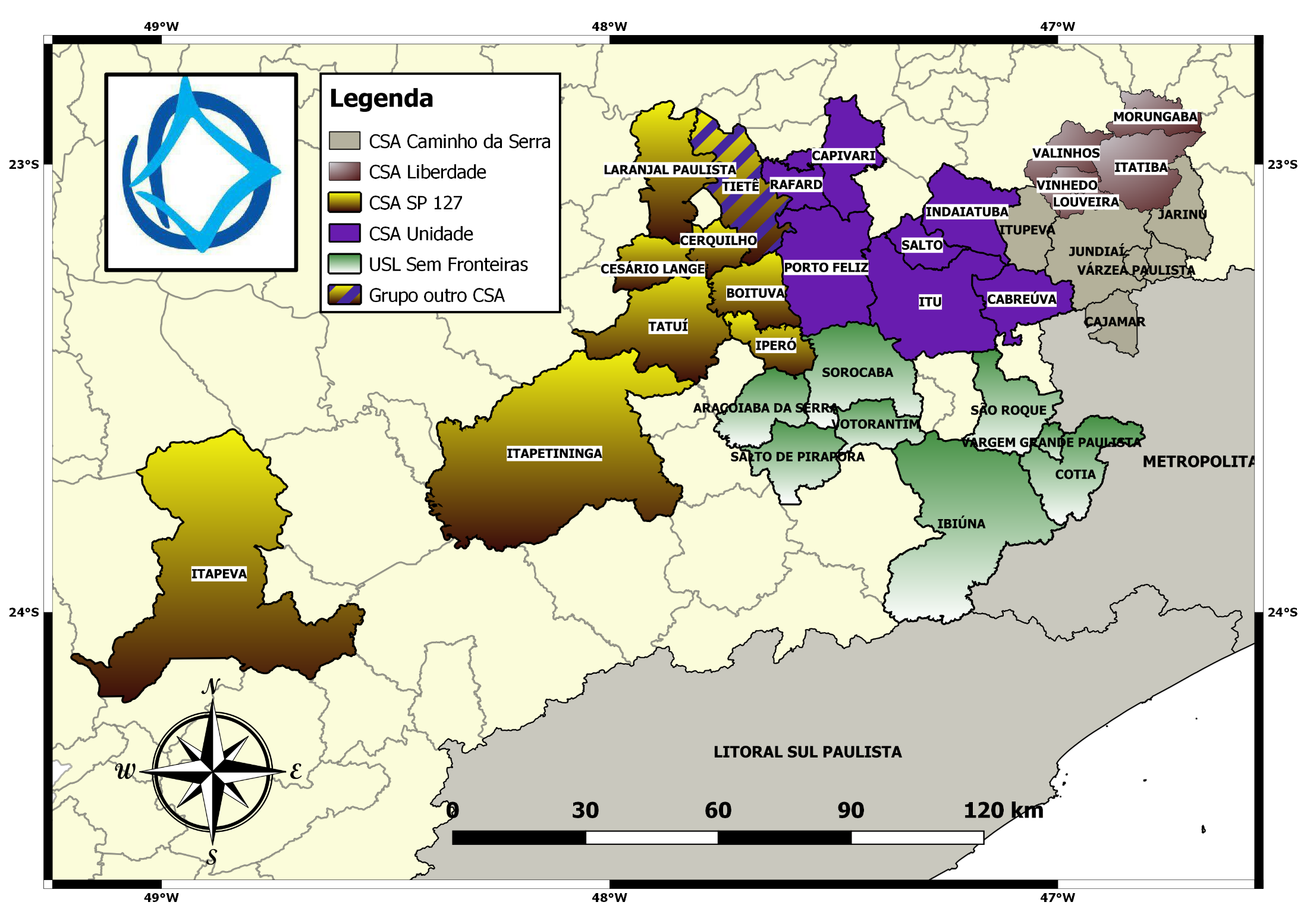 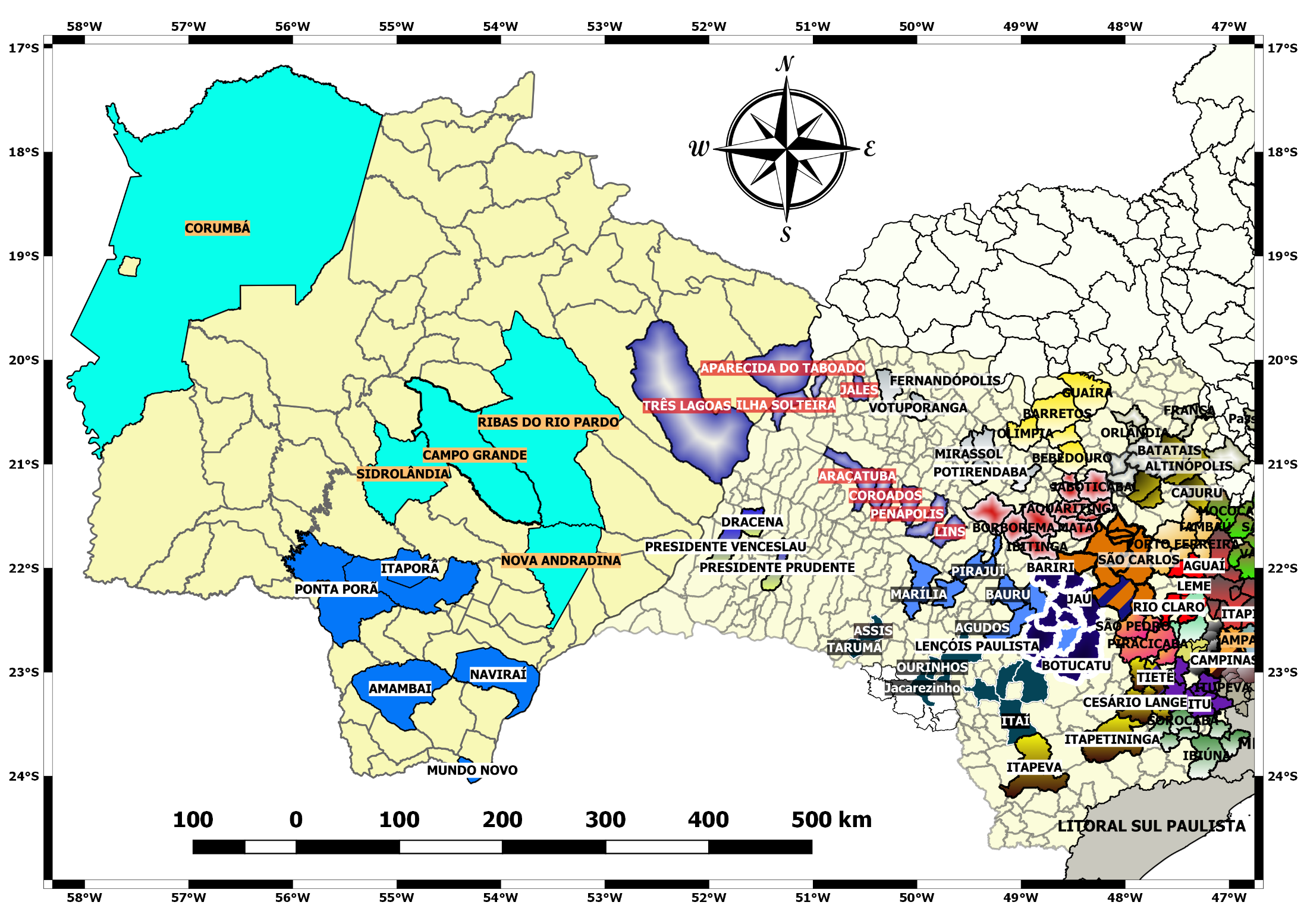 Núcleo Azul do Interior
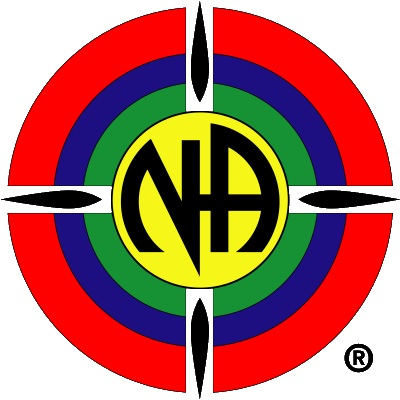 Presente em 57 Cidades
Composto por 8 CSA’S 
82 Grupos 
209 Reuniões por Semana
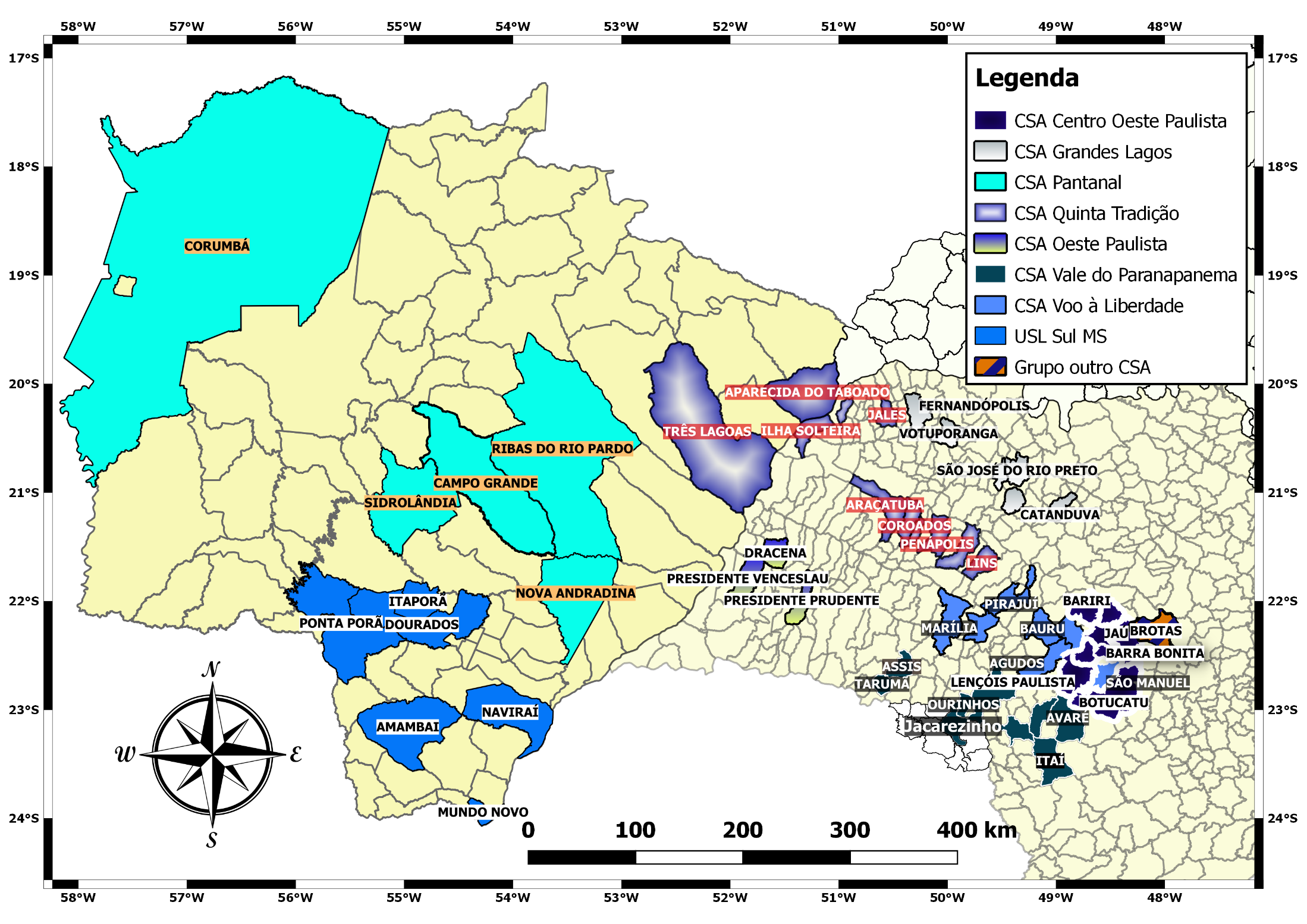 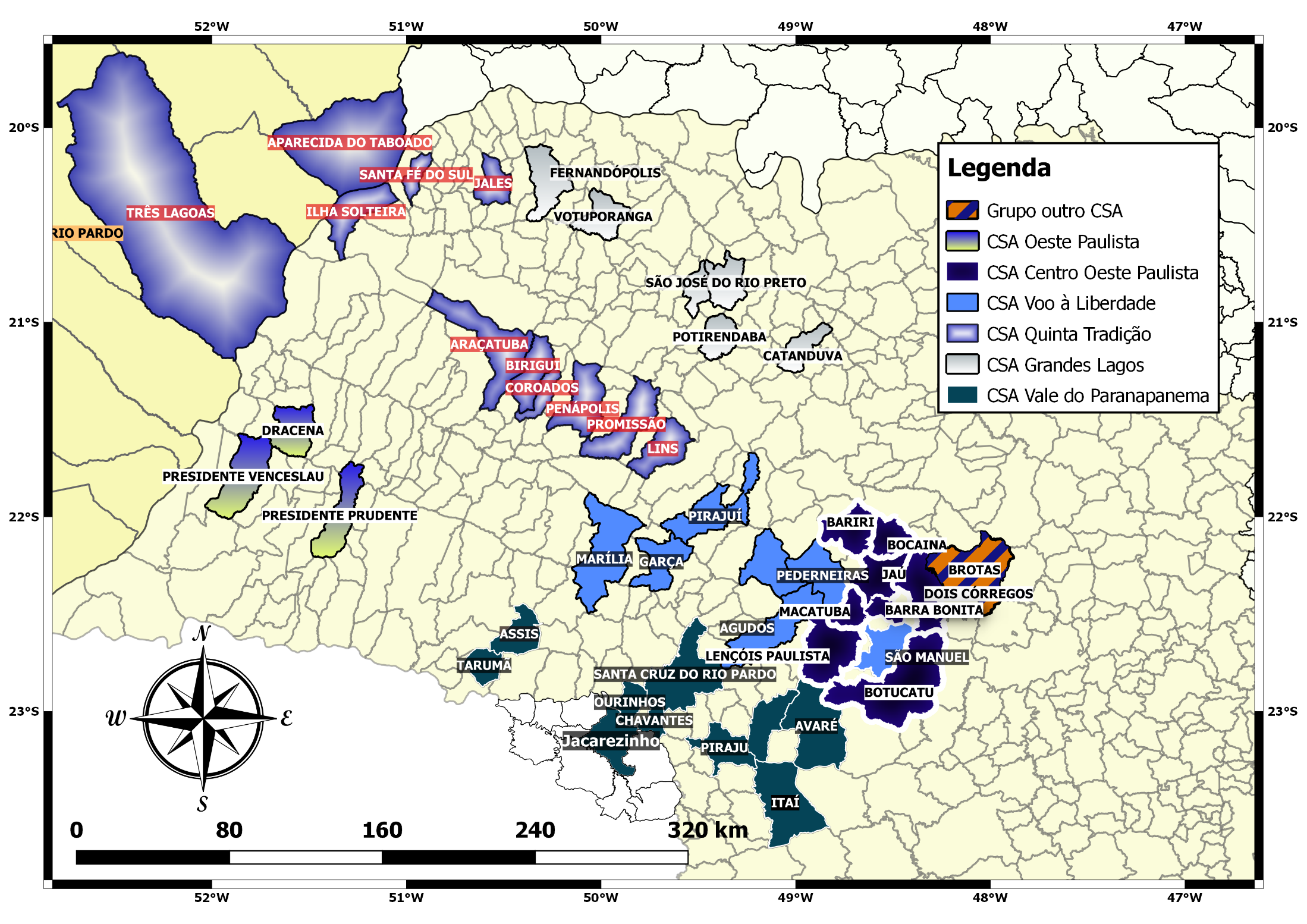 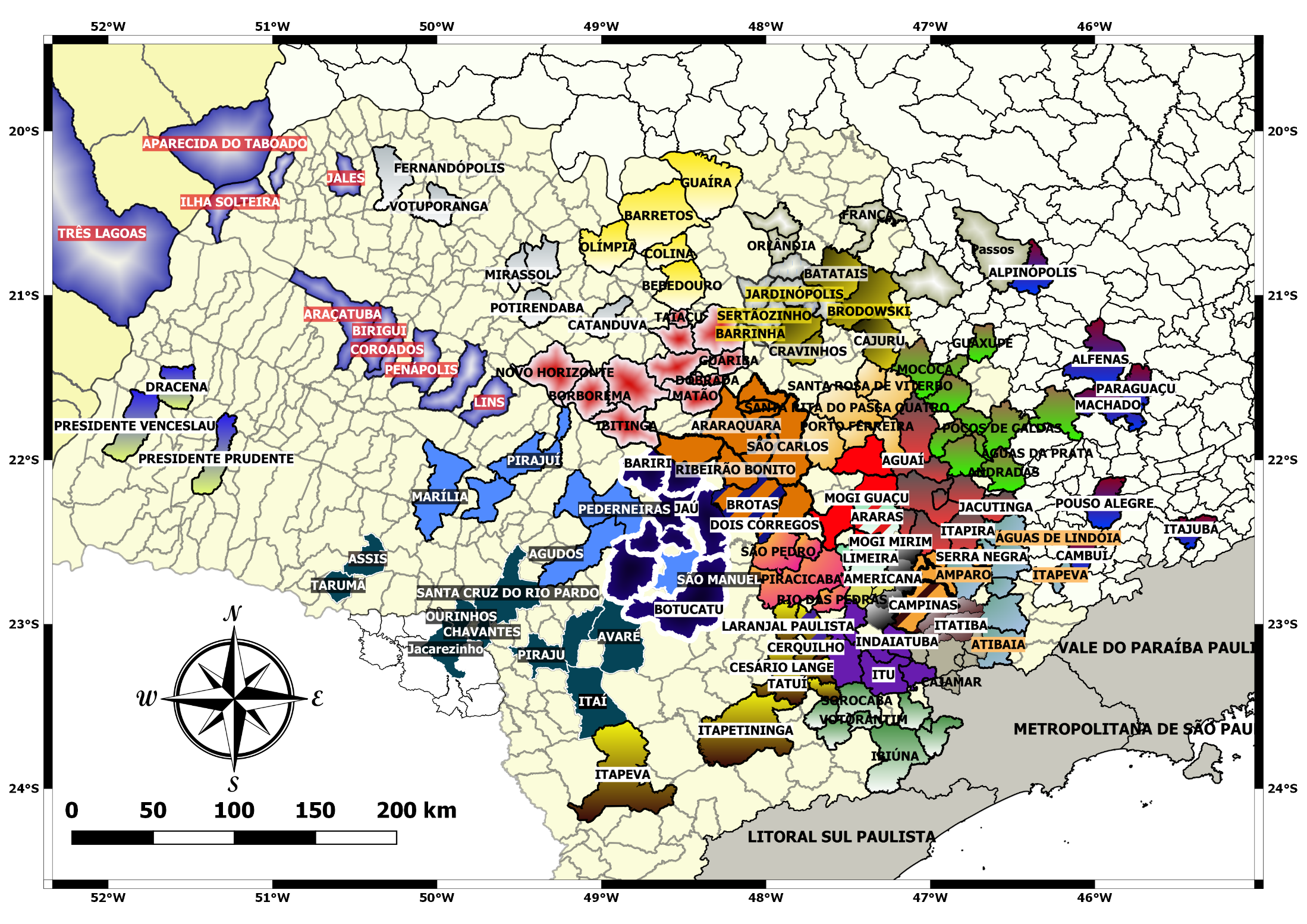 Núcleo SP Minas
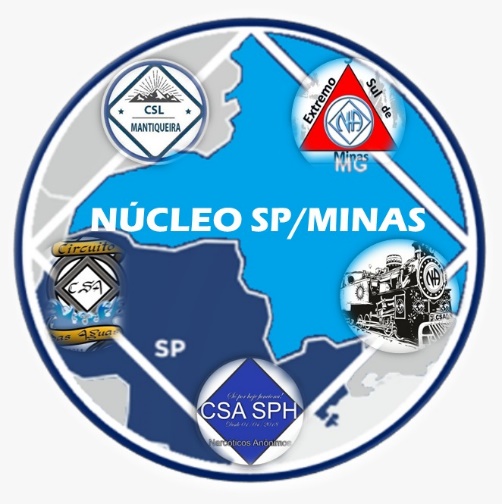 Presente em 41 Cidades
Composto por 5 CSA’S 
54 Grupos 
148 Reuniões por Semana
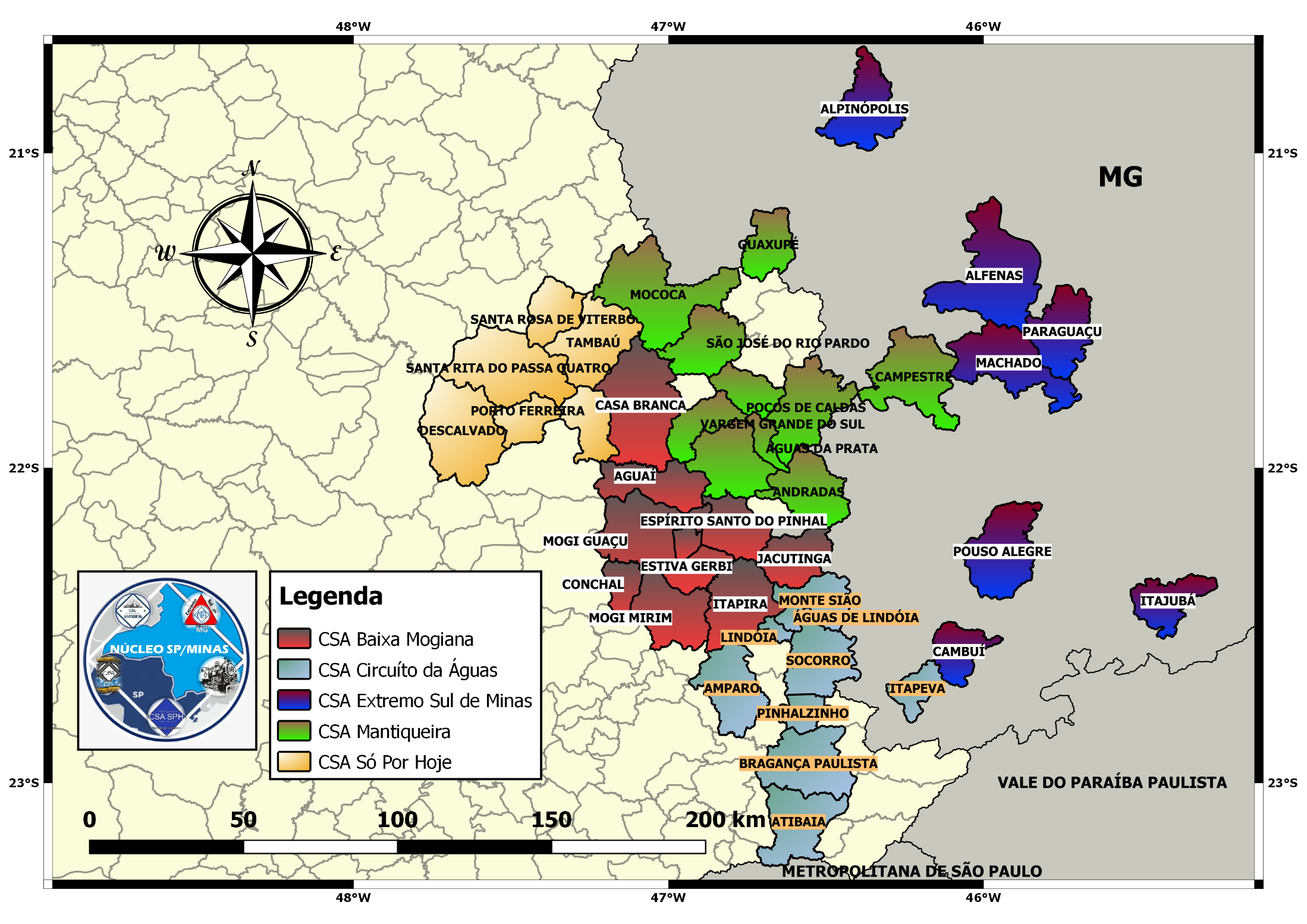 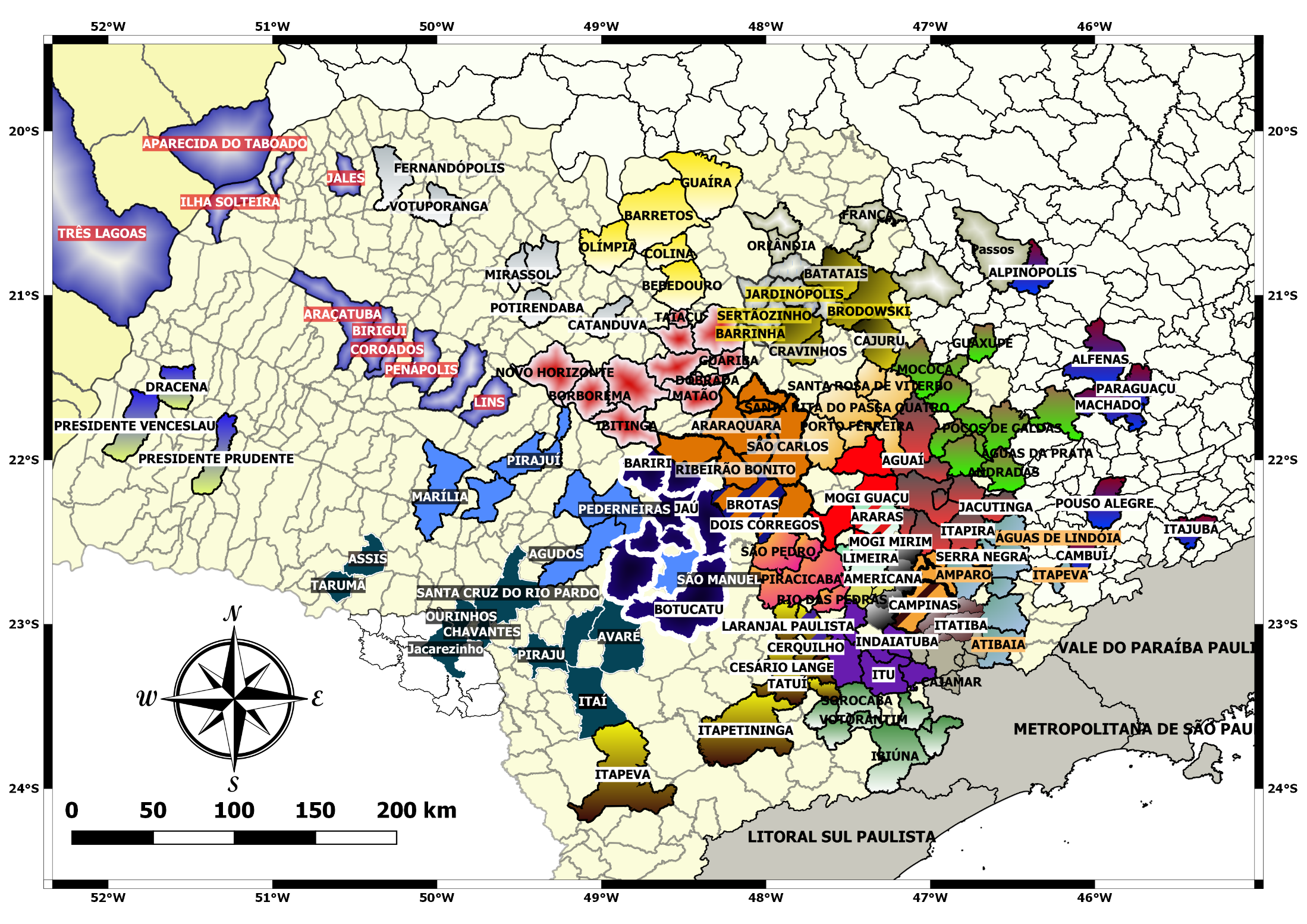 Áreas Centrais
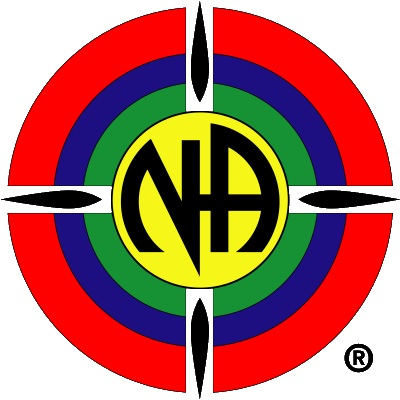 Presente em 27 Cidades
Composto por 7 CSA’S 
88 Grupos 
277 Reuniões por Semana
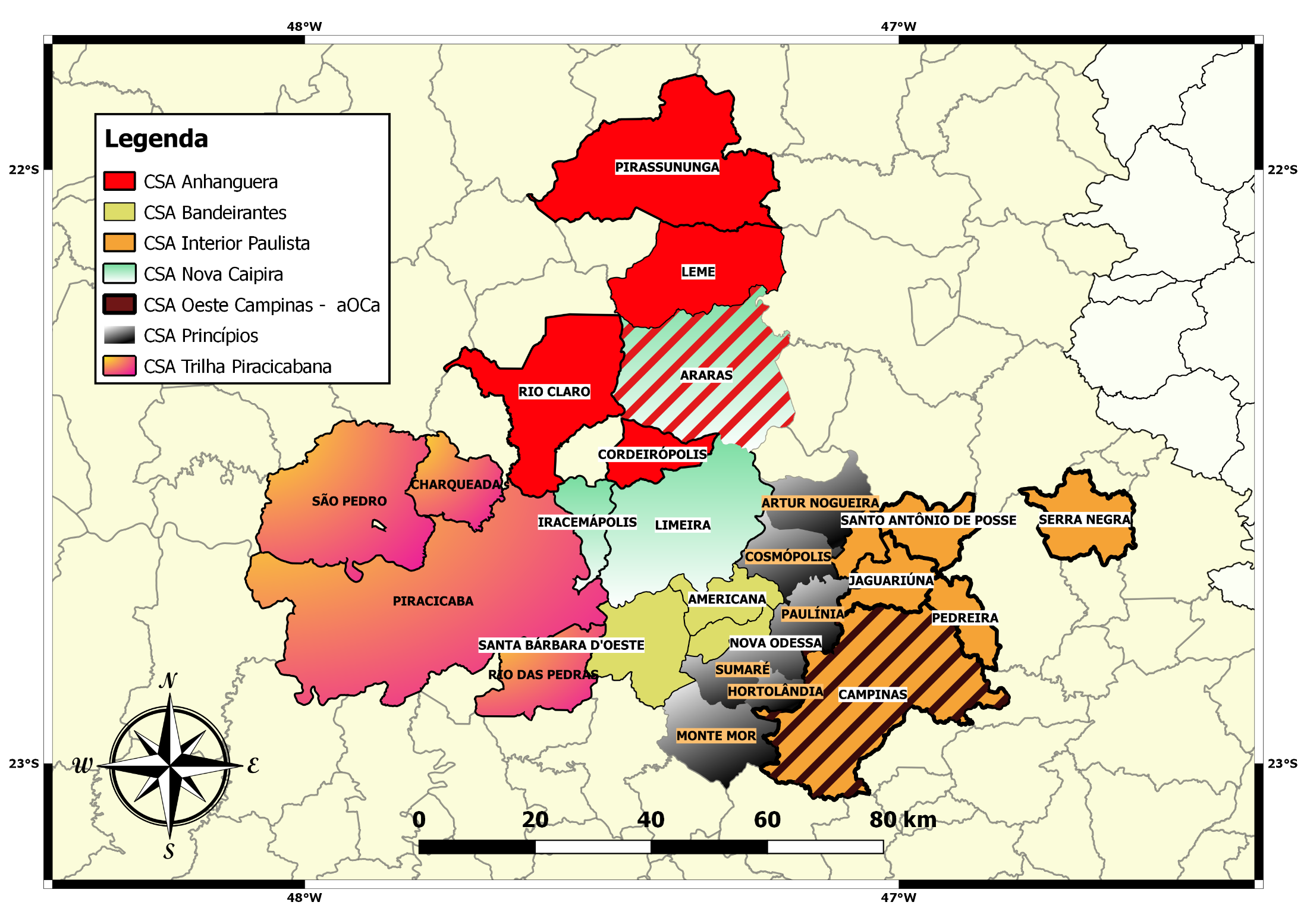 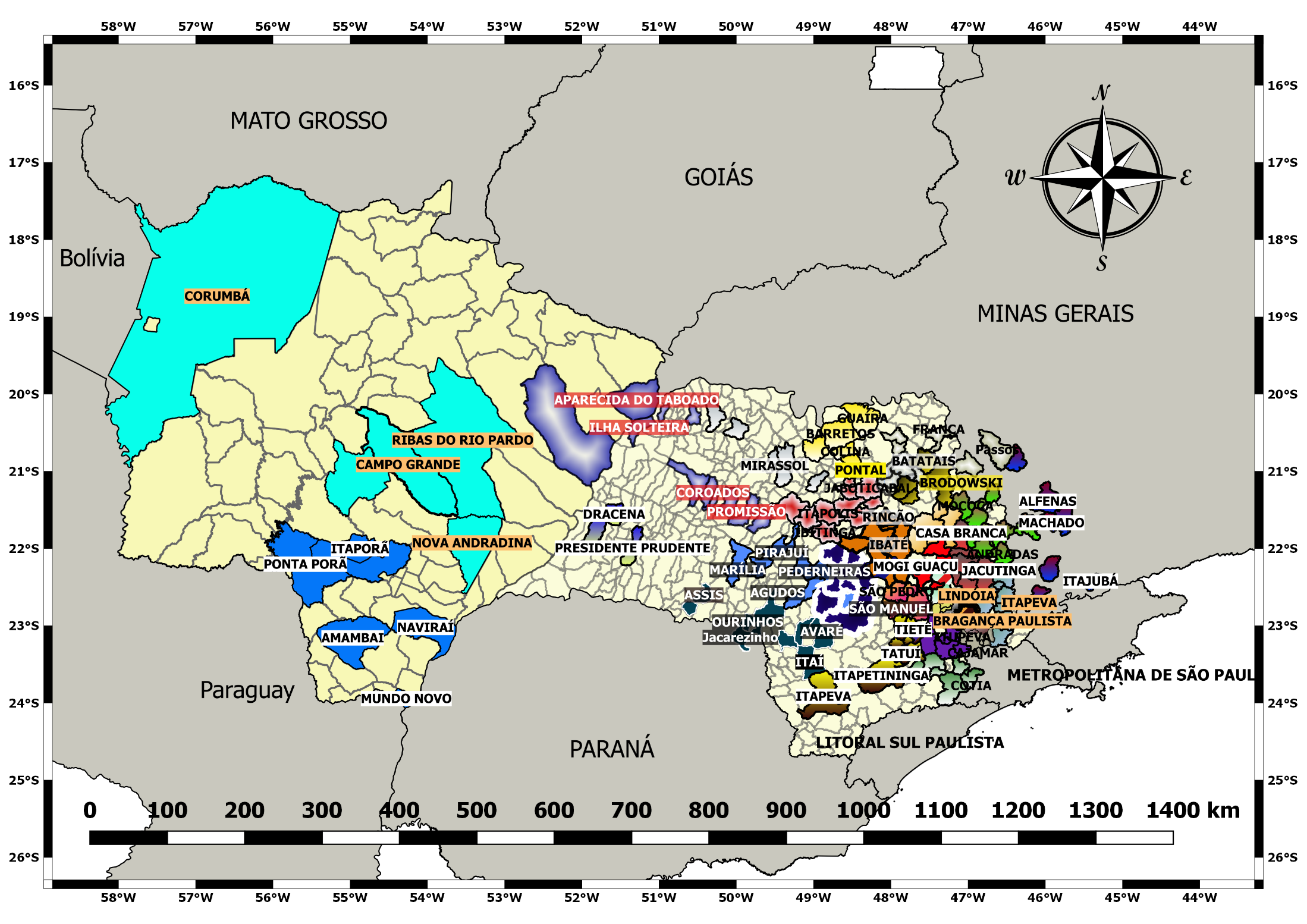 Considerações Finais
O estado de São Paulo possui 645 municípios e destes, 538 pertencem a geografia da Região HOW Brasil.
 Destas, 169 cidades possuem um ou mais grupos de Narcóticos Anônimos.
O Mato Grosso do Sul possui 79 municípios, todos pertencentes a Região HOW. 
Atualmente o estado de Minas Gerais e Paraná são predominantemente atendidos pelas Regiões Minas e Brasil Sul, mas ainda assim existem grupos pertencentes a nossa Região.
Considerações Finais